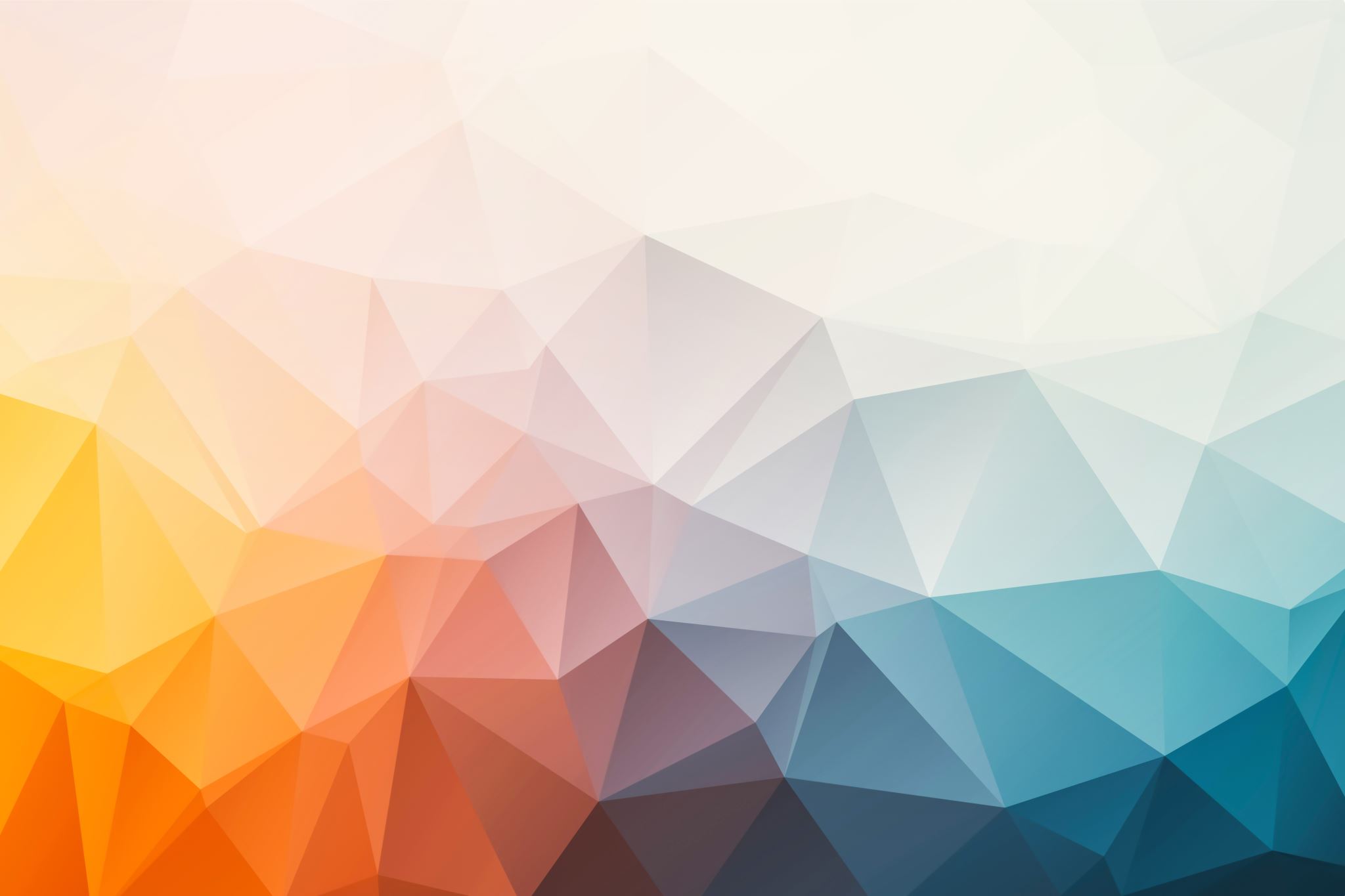 Zdroje
Nikolaj Kniha
Obsah
- React
- React-Redux
- Bootstrap
- Node.js
- Express.js
- Git
- Firebase
- Jupyter
React
- A JavaScript library for building user interfaces

- https://reactjs.org/
- https://www.thenetninja.co.uk/
Redux
- A predictable state container for JavaScript apps.

- https://redux.js.org/
Bootstrap
- Open source toolkit for developing with HTML, CSS, and JS.

- https://getbootstrap.com/
Node.js
- Asynchronous event-driven JavaScript runtime designed to build scalable network applications

- https://nodejs.org/en/
Express.js
- Fast, unopinionated, minimalist web framework for Node.js

- https://expressjs.com/
Git
- Open source distributed version control system

- https://git-scm.com/
Firebase
- Mobile and web application development platform

- https://firebase.google.com/
Jupyter
- Interactive computing environment and Python web server, providing a browser-based UI

- https://jupyter.org/
Ďakujem za pozornosť